苏联社会主义建设的探索与改革
考点一　苏联社会主义建设的探索与改革
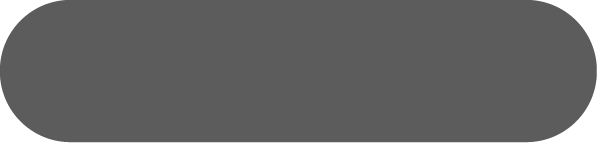 主干整合
考点吃透 稳拿满分
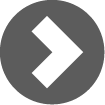 考点吃透 稳拿满分
（续表）
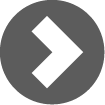 （续表）
考点吃透 稳拿满分
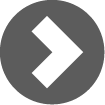 （续表）
考点吃透 稳拿满分
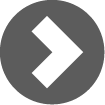 考点吃透 稳拿满分
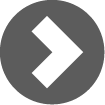 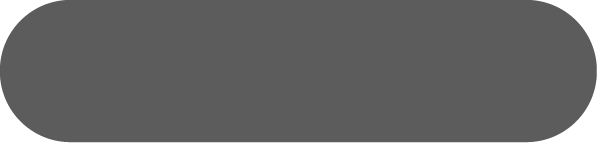 深化理解
1.苏俄(联)的社会主义建设的特点及经验教训
(1)特点:苏俄(联)社会主义建设总的特点是道路曲折,先后出现过两次重大转折。第一次发生在列宁时期,即由“战时共产主义”政策转为新经济政策;第二次发生在斯大林时期,即放弃新经济政策,实行工业化、农业集体化。
考点吃透 稳拿满分
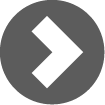 考点吃透 稳拿满分
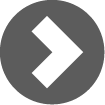 (2)经验教训:社会主义经济、政治体制没有现成的、固定的模式,只有根据本国的国情和发展阶段,反复实践,才能走出一条适合自己的道路。
考点吃透 稳拿满分
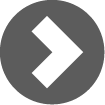 试练1   1926年上任的商业人民委员米高扬宣称:“应当说,农民自发势力、农民谷物市场完全为我们所控制,我们随时可以降低或提高粮食价格。”其实质是	(　　)　　　　　　　　　　　　　　　　　　
A.按照市场价值规律管理经济
B.继续执行新经济政策
C.采用行政命令解决经济问题
D.正式建立“斯大林模式”
考点吃透 稳拿满分
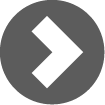 [答案]C　[解析] 据材料“我们随时可以降低或提高粮食价格”可知,当时苏联依靠行政手段管理经济而非利用市场价值规律,故A项错误;新经济政策采用市场与商品货币关系发展经济,而非材料中用行政手段,材料说明新经济政策在被逐步废除,故B项错误;据材料“农民自发势力、农民谷物市场完全为我们所控制,我们随时可以降低或提高粮食价格”可知当时苏联利用行政手段解决经济问题,故C项正确;“斯大林模式”是在20世纪30年代中期以后建立起来的,故D项错误。
考点吃透 稳拿满分
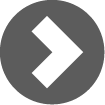 试练2   1930年3月,苏联农业集体化比例由1929年12月的20%猛增到58%。苏共中央对此现象进行了批评,随后集体农庄数量开始减少,1000万户农民退出农庄。据此可知	(　　)
A.苏共中央部分修正了农业集体化进程
B.苏联农业公有化方向发生变化
C.世界性经济危机影响苏联农业决策
D.苏联的经济体制改革开始启动
考点吃透 稳拿满分
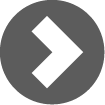 [答案]A　[解析] 题目材料反映了1929年到1930年,苏联农业集体化比例增长过快,影响了社会生产,于是苏共中央对此进行了批评,农业集体化政策被部分调整,但不是根本改变,故A项正确、B项错误;材料不涉及世界性经济危机对苏联的冲击,故排除C项;苏联的经济体制改革是赫鲁晓夫、勃列日涅夫、戈尔巴乔夫等时代的事,故D项错误。
考点吃透 稳拿满分
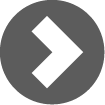 2.苏联经济改革的启示
(1)社会主义制度需要在发展的道路上自我调整和自我完善。
(2)社会主义改革要坚持从实际出发,实事求是,走适合本国国情的发展道路。
(3)改革是一项复杂的系统工程,不可能一帆风顺,必然具有复杂性、曲折性和艰巨性。
(4)改革的同时,也要关注人民大众的生活。
(5)要有全面一贯的改革思路、政策和配套措施,不能急躁冒进,也不能保守停滞,更不能轻易改变改革的方向。
(6)进行经济体制改革的同时,要处理好其与政治体制改革的关系,特别要保持政治的稳定。
考点吃透 稳拿满分
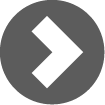 试练3    1956年,英国前首相丘吉尔对前来访问的苏共最高领导人赫鲁晓夫说:“先生,您在着手大规模改革,这当然好!我只是劝您不要操之过急。靠跳跃两步跨越鸿沟是相当难的,还可能会坠入沟中。”这从侧面反映了	(　　)
A.英国对苏联社会主义改革的敌视
B.赫鲁晓夫改革犯了急躁冒进的错误
C.西方国家大肆攻击社会主义制度
D.“斯大林模式”的严重弊端
考点吃透 稳拿满分
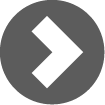 [答案]B　[解析] “敌视”与材料中“这当然好”不符,故A项错误;B项与材料中“劝您不要操之过急。靠跳跃两步跨越鸿沟是相当难的”相符,故B项正确;“大肆攻击”与材料中“改革,这当然好!我只是劝您不要操之过急”不符,故C项错误;D项与材料中“我只是劝您不要操之过急”不符,故D项错误。
考点吃透 稳拿满分
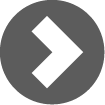 试练4   戈尔巴乔夫是苏联解体的关键人物,但1990年却被授予诺贝尔和平奖。由俄罗斯教育部审查认定、国家历史学会编写的新版历史教科书对此评述为:苏联民众对此的反映却是敌对的、冷淡的。与此同时,西方社会却在庆祝戈尔巴乔夫对“冷战”和平演变的巨大贡献。对此评述理解正确的是	(　　)
A.苏联解体主要是由于西方的和平演变
B.苏联改革没有解决好民生问题
C.俄罗斯重视国家的意识形态导向
D.历史教科书具有社会教育功能
考点吃透 稳拿满分
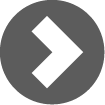 [答案] C　[解析] 苏联解体主要是由于自身原因,不是西方的和平演变,故A项错误;苏联改革没有解决好民生问题,与材料体现的苏联民众对西方的警惕不符,故B项错误;苏联民众对戈尔巴乔夫在1990年被授予诺贝尔和平奖的反应是敌对的、冷淡的,表明俄罗斯重视国家意识形态导向,故C项正确;历史教科书具有社会教育功能,与材料内容强调的俄罗斯对教科书的审查表明俄罗斯重视意识形态的导向不符,故D项错误。
考点吃透 稳拿满分
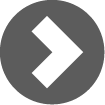 突破高考
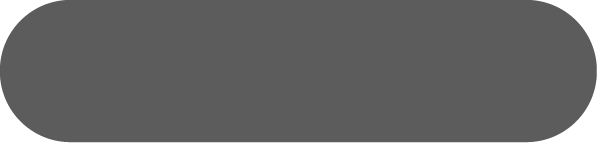 考法1　创设新情境,通过比较来分析苏联工业化的社会效应
典例1    [2016·全国卷Ⅱ] 1928年,苏联开始实施第一个五年计划,并未受到美国人的关注。4年以后这种情况发生变化,美国出版了大量关于苏联的著作,如《俄罗斯的黎明》《俄国今日:我们从中能学到什么?》。当时,苏联吸引美国人的主要原因是	(　　)
A.经济危机造成的破坏较小        B.工业化取得显著成就
C.农业集体化保证城市供应         D.公有制显示出优越性
考点吃透 稳拿满分
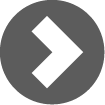 [答案] B　[解析] 本题以美国20世纪30年代对苏联的关注为切入点,旨在考查学生提取材料有效信息和分析解决问题的能力。A项表述与史实不符,当时苏联并未受到经济危机的破坏,故排除;经济危机期间,美国农业生产过剩,美国不需要考虑农村供应城市的问题,故排除C项;美国是资本主义国家,需要的是国家对经济的干预,不需要公有制,故排除D项。题干的关键信息是1932年以后美国人对苏联的关注增多,需要考虑这一时间段苏联的经济建设与美国经济现状的关系,美国希望从苏联的经济发展中找到解决经济危机的办法或借鉴,而苏联在工业化中取得的成就是美国关注的核心。根据以上分析可知答案选B项。
考点吃透 稳拿满分
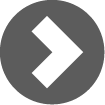 变式1   1924年之前,外国企业与苏联政府签订的租让合同有91份,但实际履行的很少;1926年后有60多家外资企业开工,但到1929年租让给外资的企业产值只占全国工业总产值的0.6%。这反映了	(　　)
A.战争局势阻碍政策推行
B.新经济政策阻力重重
C.苏联经济发展速度放缓
D.“斯大林模式”完全确立
考点吃透 稳拿满分
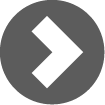 [答案]B　[解析] 结合所学知识可知,1924—1929年苏联并未出现战争,故A项错误;材料中,租让企业给外资经营的模式在新经济政策实施初期的效果并不理想,到1926年仍只有60多家外资企业,直到1929年“租让给外资的企业产值只占全国工业总产值的0.6%”,说明新经济政策的实施有一定阻力,故B项正确;新经济政策促进了苏联经济的恢复和发展,C项错误;“斯大林模式”建立的时间是在1936年,与题目中的时间不符,D项错误。
考点吃透 稳拿满分
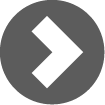 考法2　依托文献、数据材料,通过统计分析的形式,考查苏联工业化的特点
典例2   [2015·全国卷Ⅱ] 1930年,苏联粮食产量为835.4亿千克,1931年降至694.8亿千克;1930年,苏联粮食出口483亿千克,1931年增至518亿千克。这表明苏联	(　　)
A.人民为国家工业化建设作出贡献
B.农业投入不足造成粮食供不应求
C.粮食减产严重制约工业发展速度
D.农业集体化影响农民生产积极性
考点吃透 稳拿满分
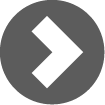 [答案]A　
[解析] 据材料可知,苏联粮食产量减少,粮食出口增多,反映出在粮食减产的情况下增加粮食出口量,这实际是苏联人民缩减口粮、支持国家粮食出口来换外汇以发展工业,故选A项。当时苏联已经实行农业集体化,粮食出口不能说明其粮食供不应求,也不能说明其影响农民生产积极性,B、D两项错误。题目材料不涉及工业生产发展速度的情况,排除C项。
考点吃透 稳拿满分
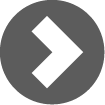 变式2   “一五”计划期间,苏联建成的3个大型钢铁厂,都是美国和德国帮助建造的。工程浩大的第聂伯河水电站,主要设备购自美国的两家公司。斯大林承认,苏联约2/3的大型企业是在美国援助下建成的。这反映出苏联在工业化初期 (　　)
A.严重依赖外资推动工业化进程
B.延续了新经济政策的某些做法
C.实行全面的经济对外开放政策
D.突破了计划经济体制的束缚
考点吃透 稳拿满分
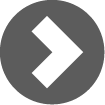 [答案]B　
[解析] 材料提及苏联“一五”计划的建设得到外来援助,但未提及外来援助的数额,无法确定苏联在工业化初期是否严重依赖外资,故A项错误;苏联工业化借助外来资本一定程度上借鉴了新经济政策局部恢复外国资本主义的做法,故B项正确;苏联“一五”计划体现了工业化的局部开放的政策,故C项错误;材料做法未突破计划经济体制,故D项错误。
考点吃透 稳拿满分
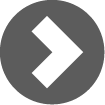 考法3　依托历史现象,深刻理解苏联斯大林体制的弊端及影响
典例3   [2018·全国卷Ⅲ] 1959年,苏共二十一大讨论通过了七年经济计划,规定7年内工业生产总值提高80%,其中发电量、钢铁产量都要求成倍增长。这反映出七年经济计划	(　　)
A.未能摆脱“斯大林模式”
B.是应对马歇尔计划的举措
C.是新经济政策的延续
D.加强了国家对经济的控制